Acknowledgements
Robert Stroud      James Fraser 
Paul Adams   John Tainer   Greg Hura    Nick Sauter
   Aina Cohen   Art Lyubimov   Sabine Hollatz
UCSF   LBNL   SLAC
ALS 8.3.1: TomAlberTron 
UC Multicampus Research Programs and Initiatives (MRPI)
NIH NIGMS R01 GM124149
NIH NIGMS P50 GM082250
NIH NIGMS P30 GM124169
NIH NIGMS R01 GM117126
Integrated Diffraction Analysis Technologies (IDAT)
Plexxikon, Inc.
Synchrotron Radiation Structural Biology Resource (SLAC)
The Advanced Light Source is supported by the Director, Office of Science, Office of Basic Energy Sciences, Materials Sciences Division, of the US Department of Energy under contract No. DE-AC02-05CH11231 at Lawrence Berkeley National Laboratory.
Acknowledgements
Robert Stroud      James Fraser 
Paul Adams   John Tainer   Greg Hura    Nick Sauter
   Aina Cohen   Art Lyubimov   Sabine Hollatz
UCSF   LBNL   SLAC
ALS 8.3.1: TomAlberTron 
UC Multicampus Research Programs and Initiatives (MRPI)
NIH NIGMS R01 GM124149
NIH NIGMS P50 GM082250
NIH NIGMS P30 GM124169
NIH NIGMS R01 GM117126
Integrated Diffraction Analysis Technologies (IDAT)
Plexxikon, Inc.
Synchrotron Radiation Structural Biology Resource (SLAC)
The Advanced Light Source is supported by the Director, Office of Science, Office of Basic Energy Sciences, Materials Sciences Division, of the US Department of Energy under contract No. DE-AC02-05CH11231 at Lawrence Berkeley National Laboratory.
Which waters are real?
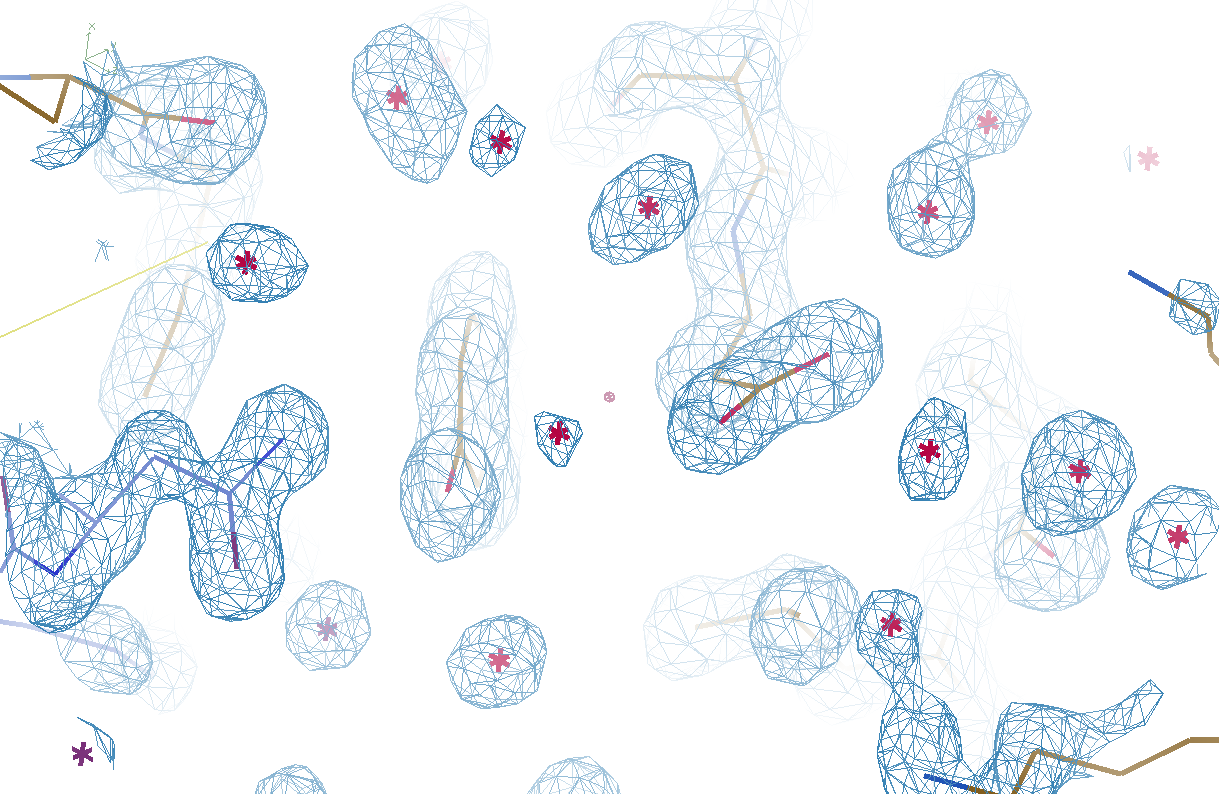 Which waters are real?
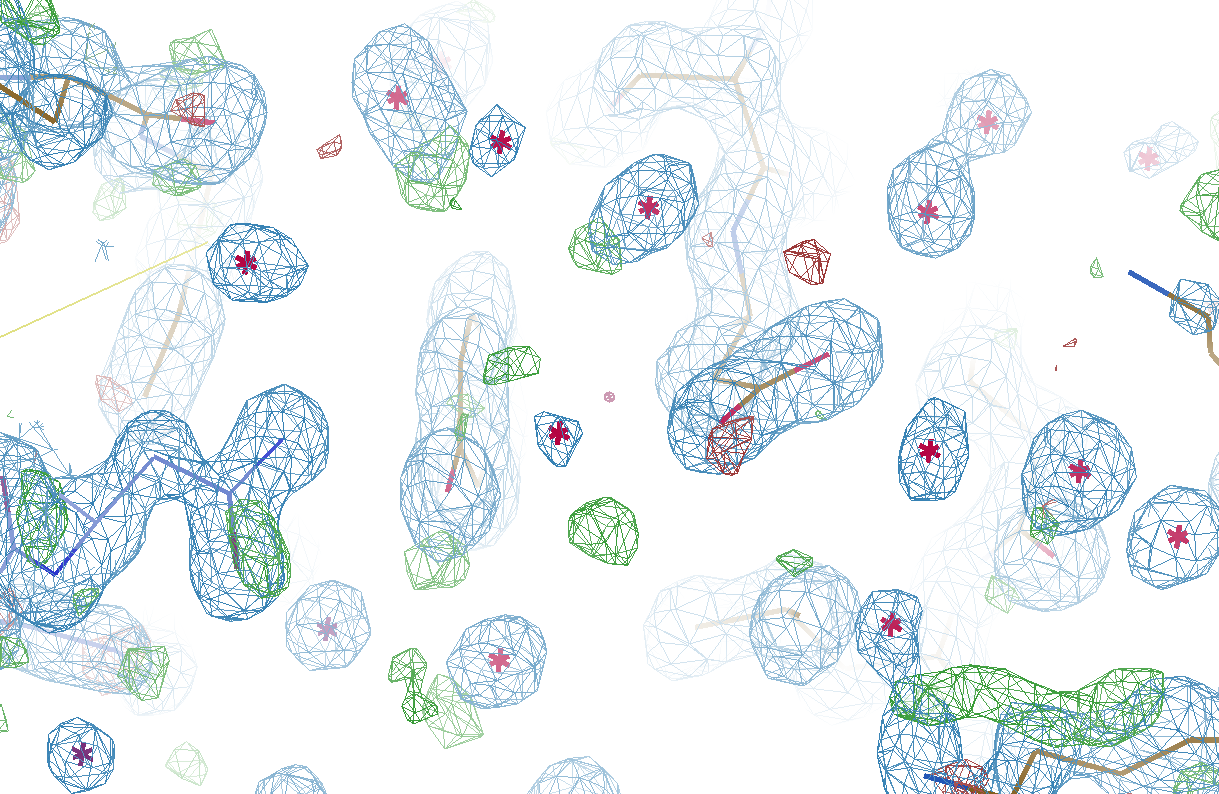 Is it real, or just “noise”?
Amplitude errors
Phase errors
Phase bias
Model bias
Evil
map error: simplest possible case
electron density (e-/Å3)
fractional coordinate
map error: simplest possible case
electron density (e-/Å3)
fractional coordinate
map error: simplest possible case
electron density (e-/Å3)
fractional coordinate
map error: simplest possible case
electron density (e-/Å3)
fractional coordinate
map error: simplest possible case
electron density (e-/Å3)
fractional coordinate
map error: simplest possible case
electron density (e-/Å3)
fractional coordinate
map error: simplest possible case
electron density (e-/Å3)
fractional coordinate
map error: simplest possible case
electron density (e-/Å3)
fractional coordinate
map error: 3-atom case
electron density (e-/Å3)
fractional coordinate
map error: 3-atom case
electron density (e-/Å3)
fractional coordinate
map error: 3-atom case
electron density (e-/Å3)
fractional coordinate
map error: 3-atom case
electron density (e-/Å3)
fractional coordinate
map error: 3-atom case
electron density (e-/Å3)
fractional coordinate
map error: 3-atom case
electron density (e-/Å3)
fractional coordinate
map error: 3-atom case
electron density (e-/Å3)
fractional coordinate
map error: 3-atom case
electron density (e-/Å3)
fractional coordinate
map error: 3-atom case
electron density (e-/Å3)
fractional coordinate
map error: 3-atom case
electron density (e-/Å3)
fractional coordinate
map error: 3-atom case
electron density (e-/Å3)
fractional coordinate
map error: asymmetric case
electron density (e-/Å3)
fractional coordinate
map error: asymmetric case
electron density (e-/Å3)
fractional coordinate
map error: asymmetric case
electron density (e-/Å3)
fractional coordinate
map error: asymmetric case
electron density (e-/Å3)
fractional coordinate
map error: asymmetric case
electron density (e-/Å3)
fractional coordinate
map error: asymmetric case
electron density (e-/Å3)
fractional coordinate
map error: asymmetric case
electron density (e-/Å3)
fractional coordinate
map error: asymmetric case
electron density (e-/Å3)
fractional coordinate
map error: asymmetric case
electron density (e-/Å3)
fractional coordinate
Molecular Replacement
correct structure and intensities
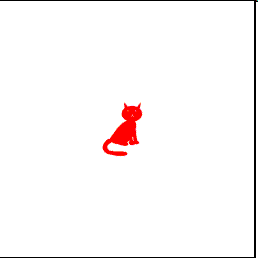 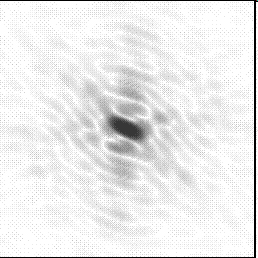 ?
http://www.ysbl.york.ac.uk/~cowtan/fourier/coeff.html
Molecular Replacement
Available model and intensities
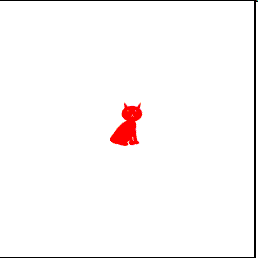 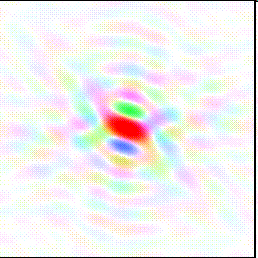 Molecular Replacement
correct structure and intensities
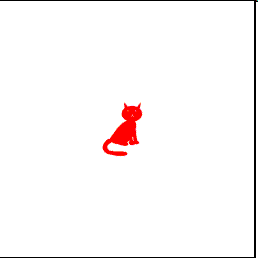 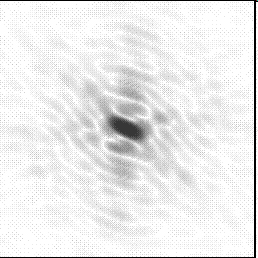 ?
Molecular Replacement
use something similar as a starting model
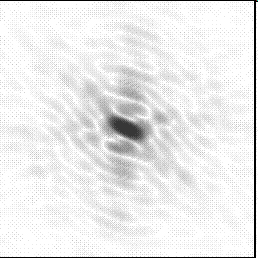 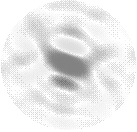 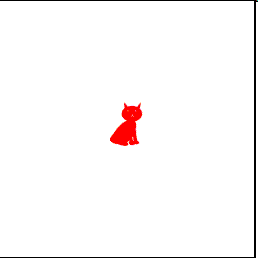 Model Building
current model is missing something
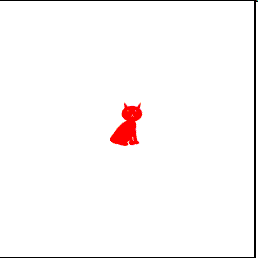 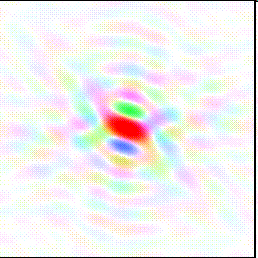 Model Building
phases from available model
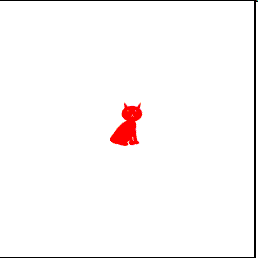 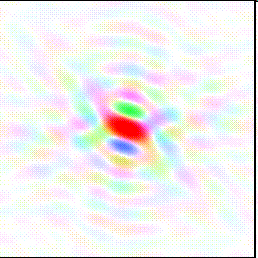 Model Building
missing bits show up, even if not in available model!
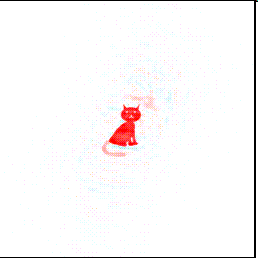 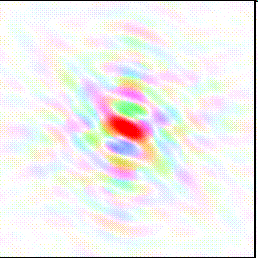 Model Building
missing bits show up better in Fobs + (Fobs - Fcalc) map
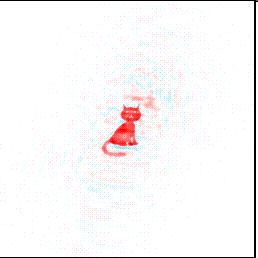 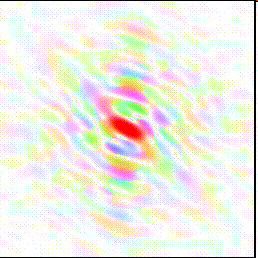 “water shed” procedure
Occupancy refine waters – to convergence
For each water:
Eliminate water from model
Re-refine to convergence (with occ)
Each water = different CPU (use a cluster)
Control: keep all – same refi protocol
Sort results on Rwork
Post-elim R better than control?
Yes: New reference – goto 1.
No: done
For speed: worst waters > 5 Å apart
3si4
Original
Rwork = 0.17023
Rfree = 0.19309
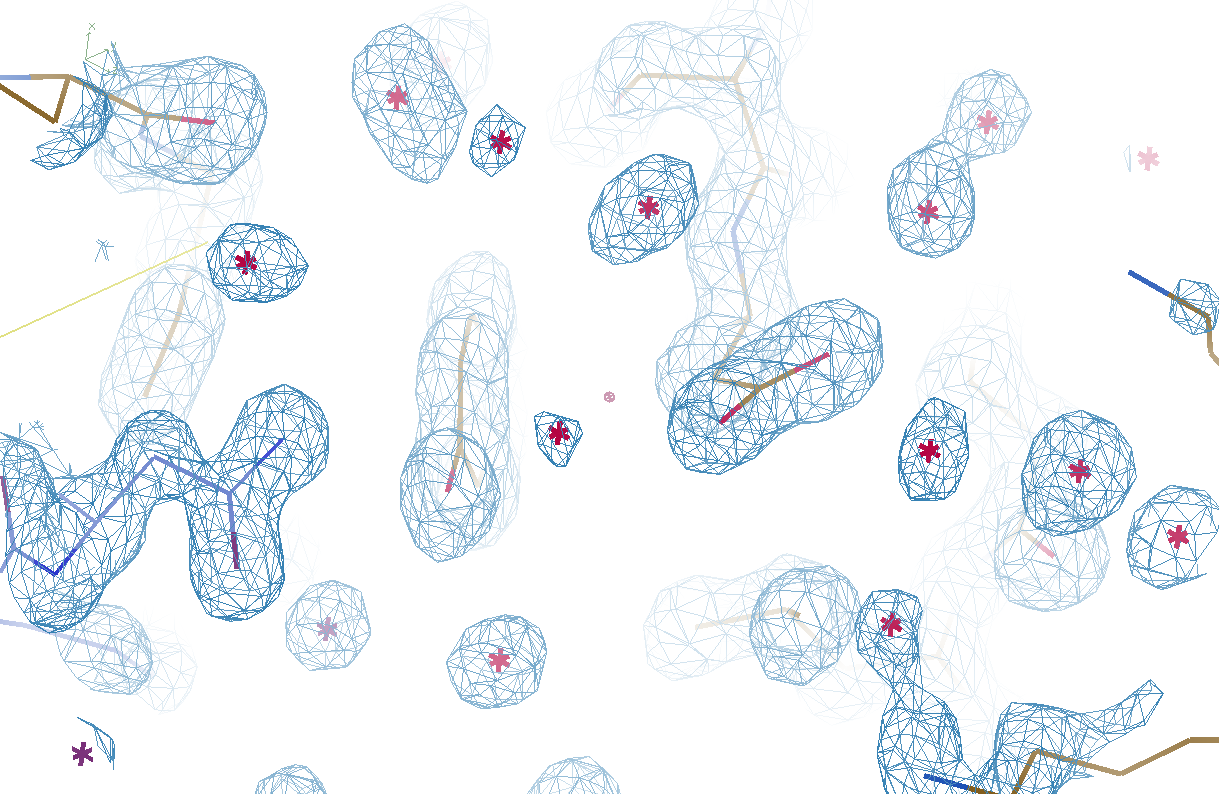 3si4
Watershed-ed
Rwork = 0.17727
Rfree = 0.19281
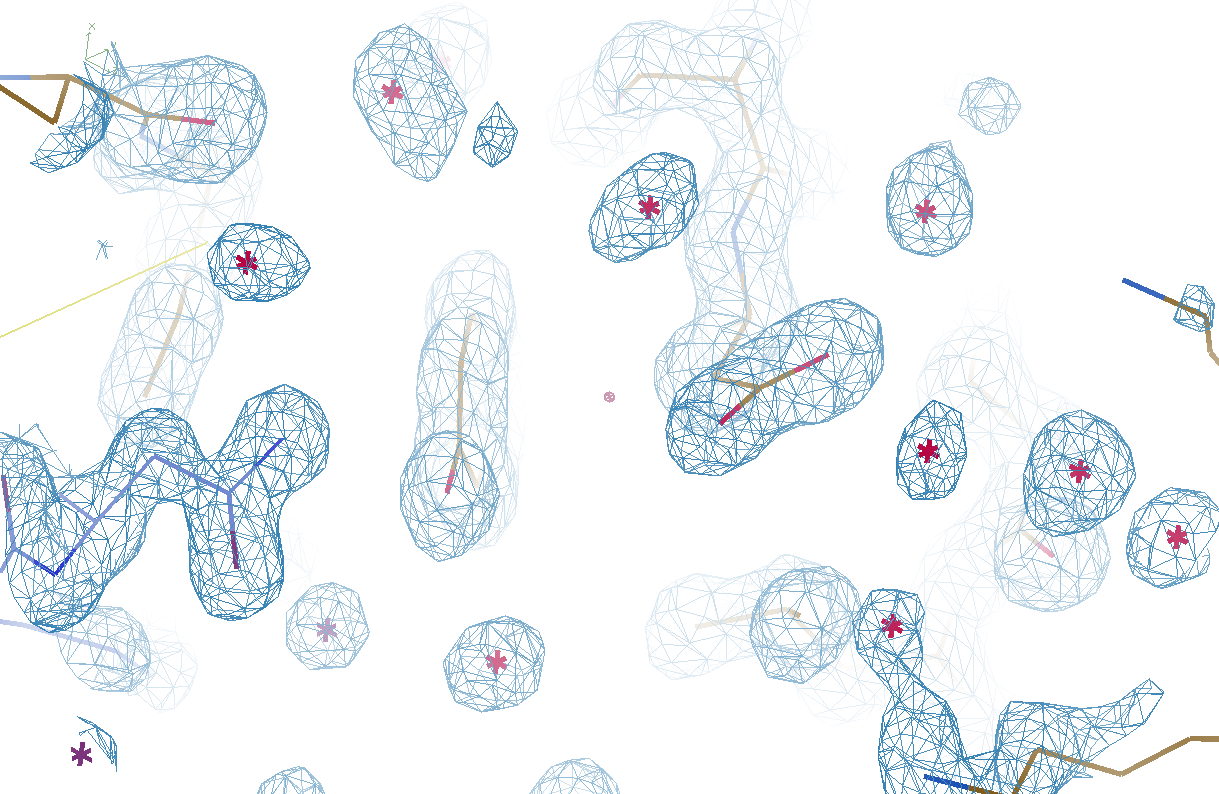 3si4
Refined
Rwork = 0.17023
Rfree = 0.19309
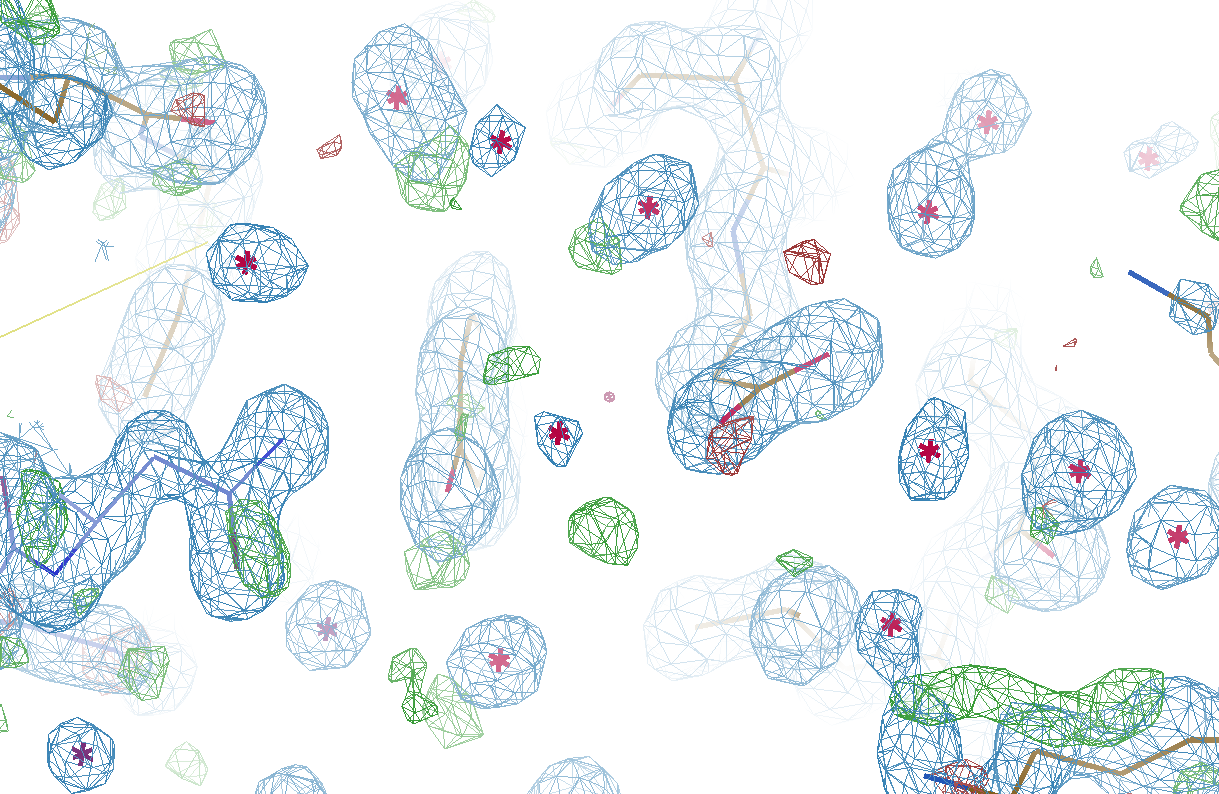 3si4
Watershed-ed
Rwork = 0.17727
Rfree = 0.19281
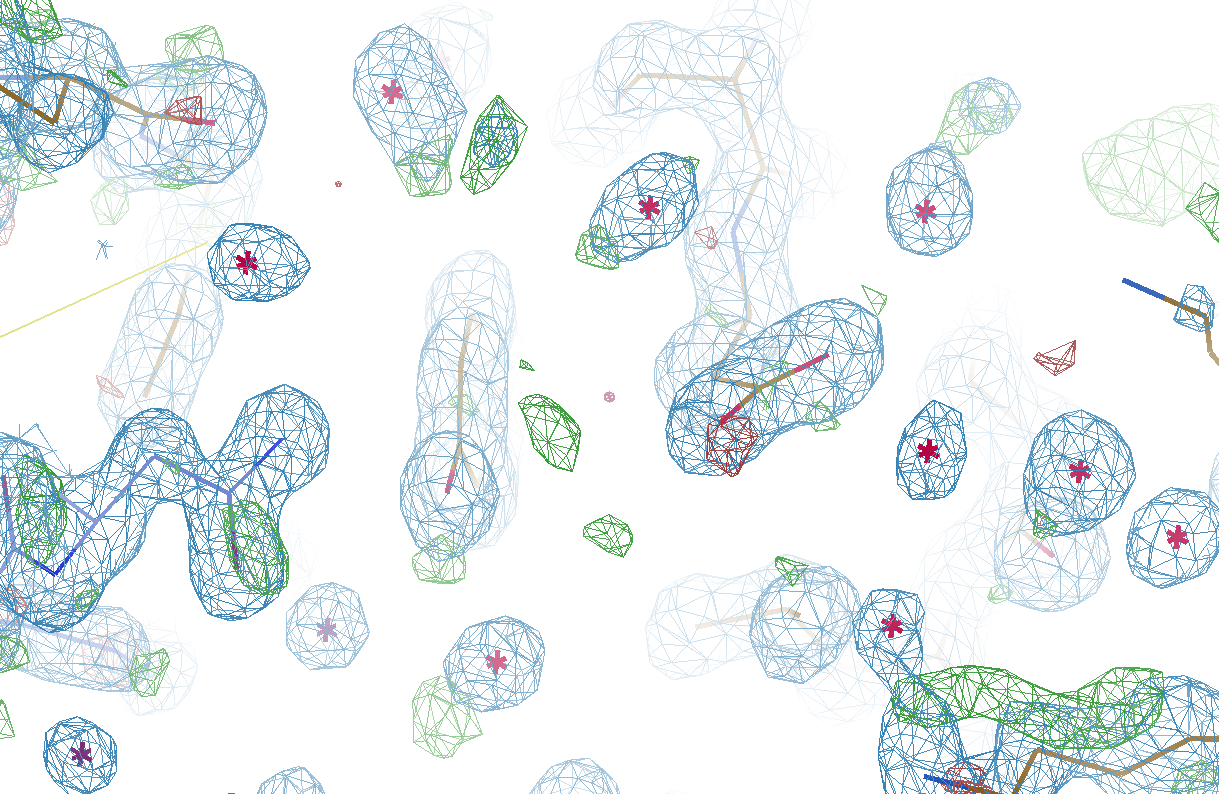 Got waters to shed?
https://github.com/fraser-lab/
   holton_scripts/blob/master/watershed/
You will need:
refmac_opts.txt file
Contains all keywords for refmac run
Lots of CPUs!  supports SMP, PBS, SGE
Future: why stop at water?
PRSMN
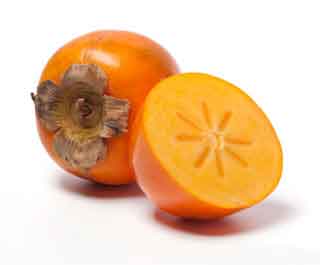 https://bl831.als.lbl.gov/~jamesh/powerpoint/WCPCW_watershed_2019.pptx